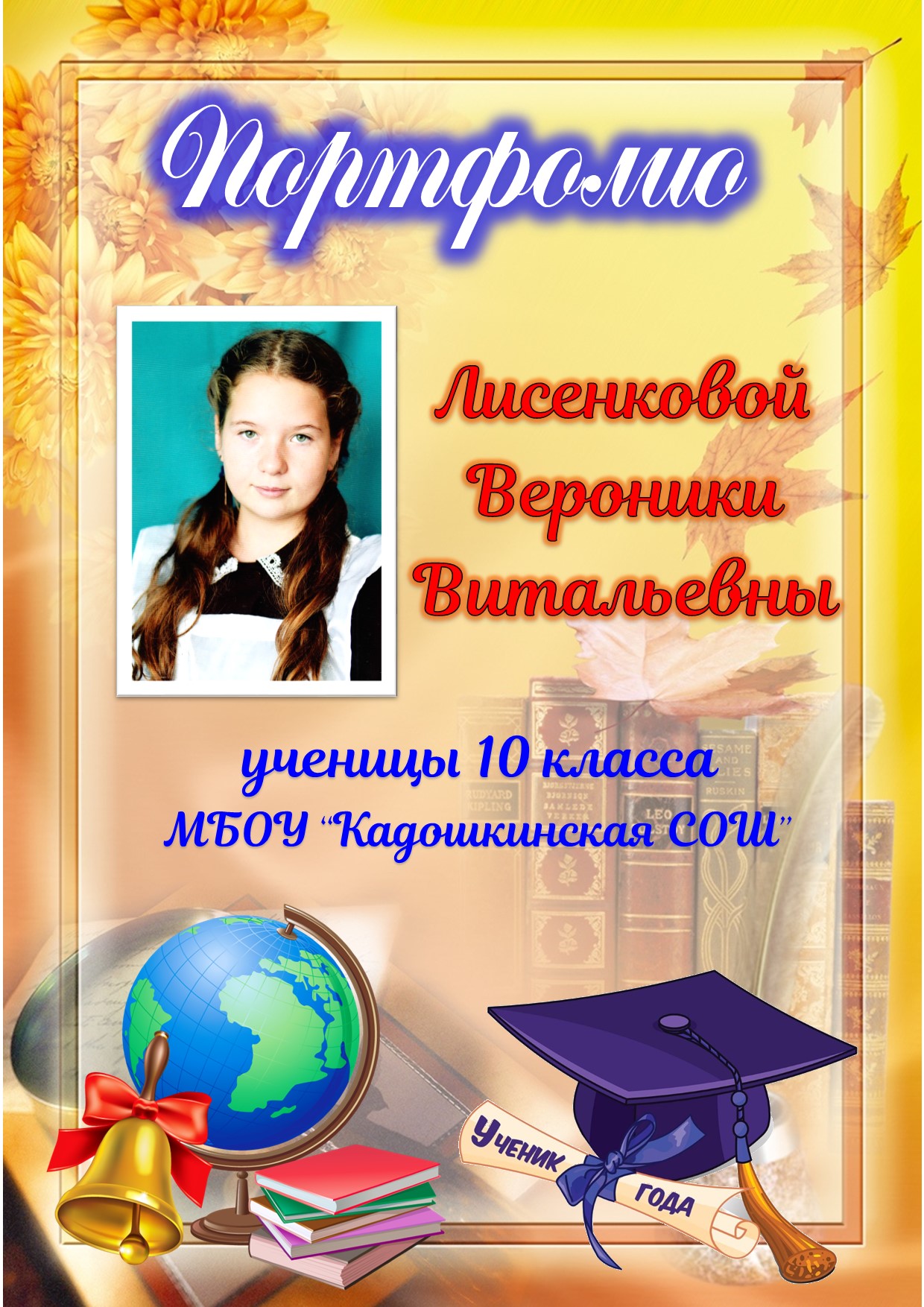 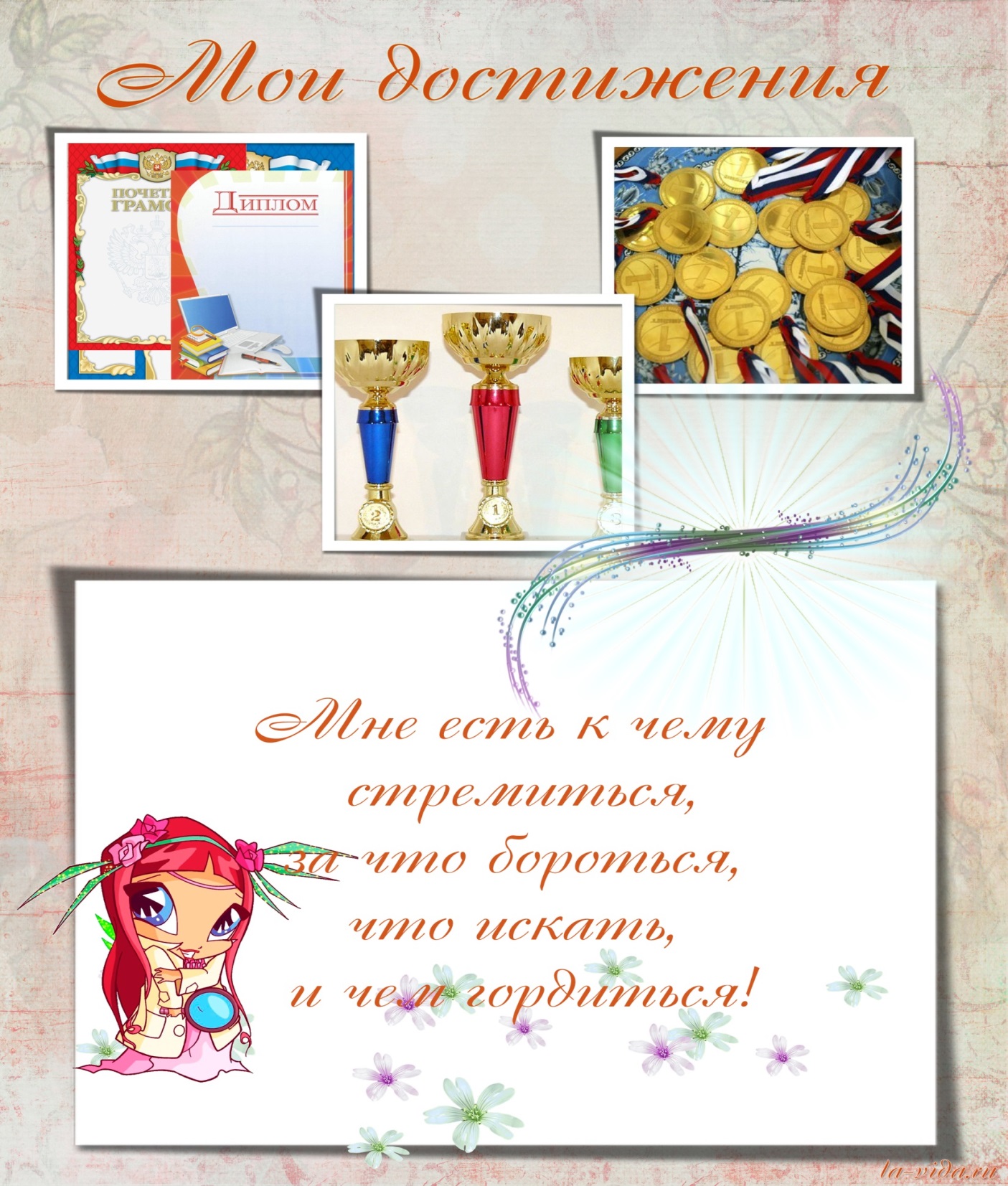 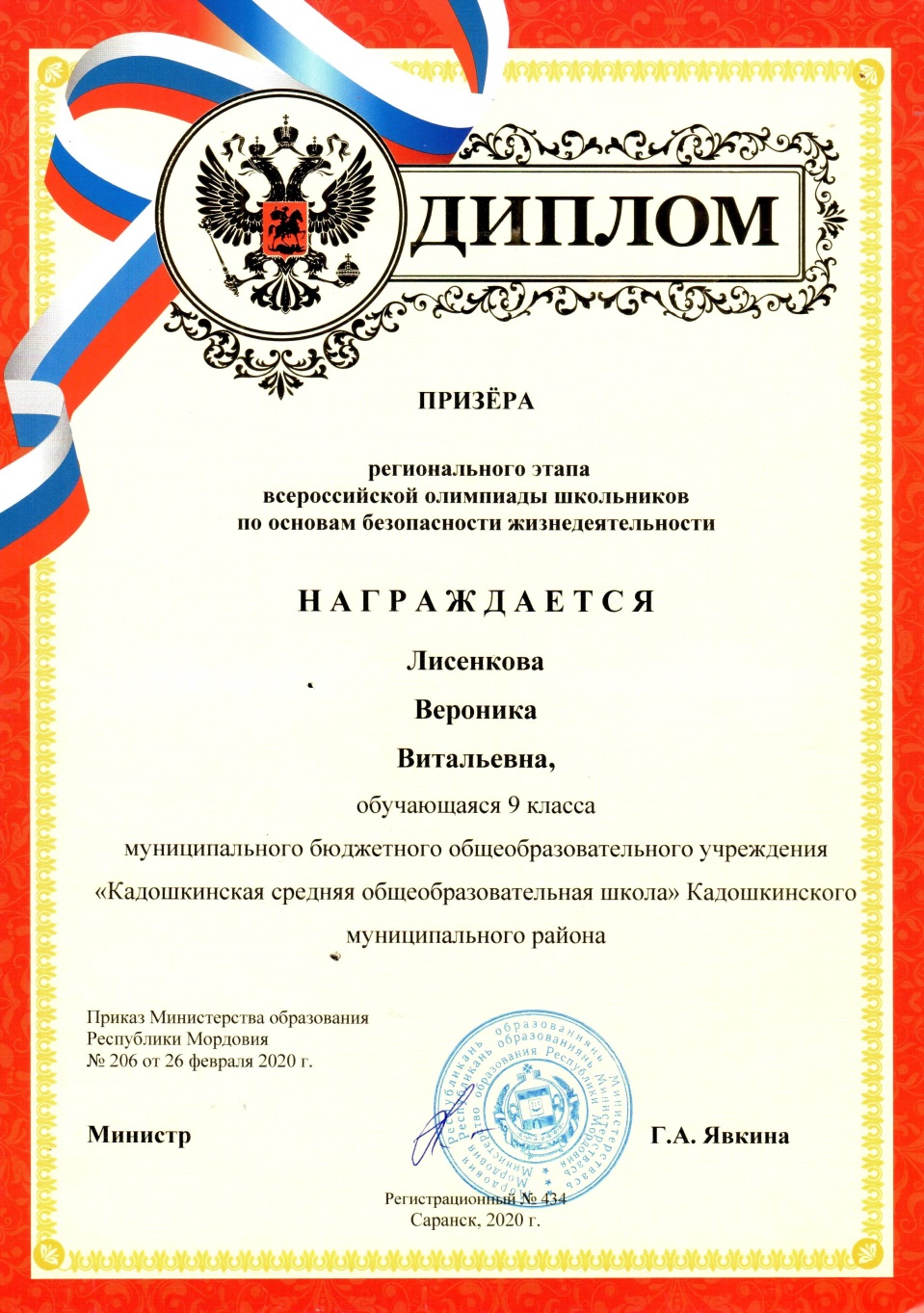 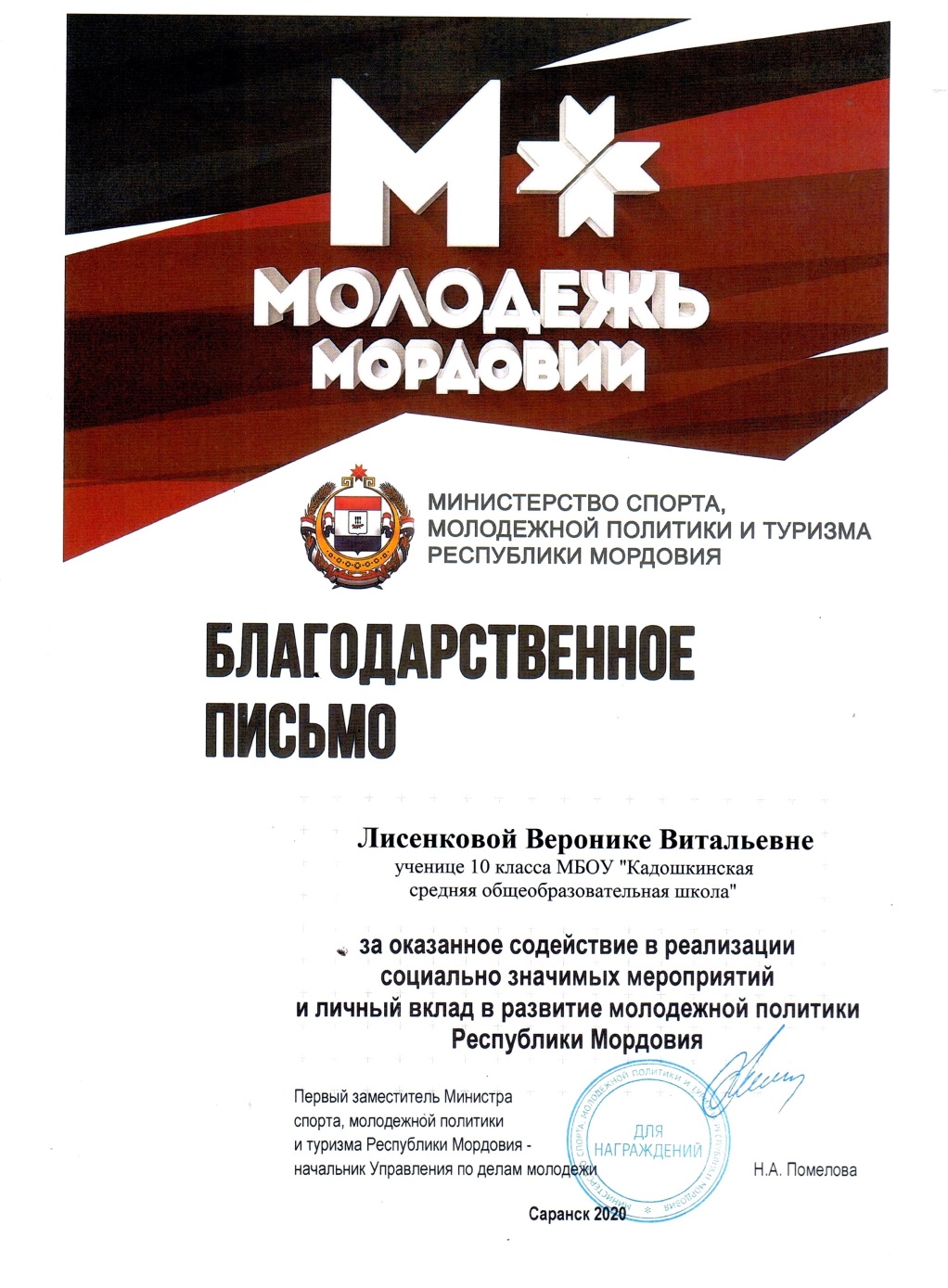 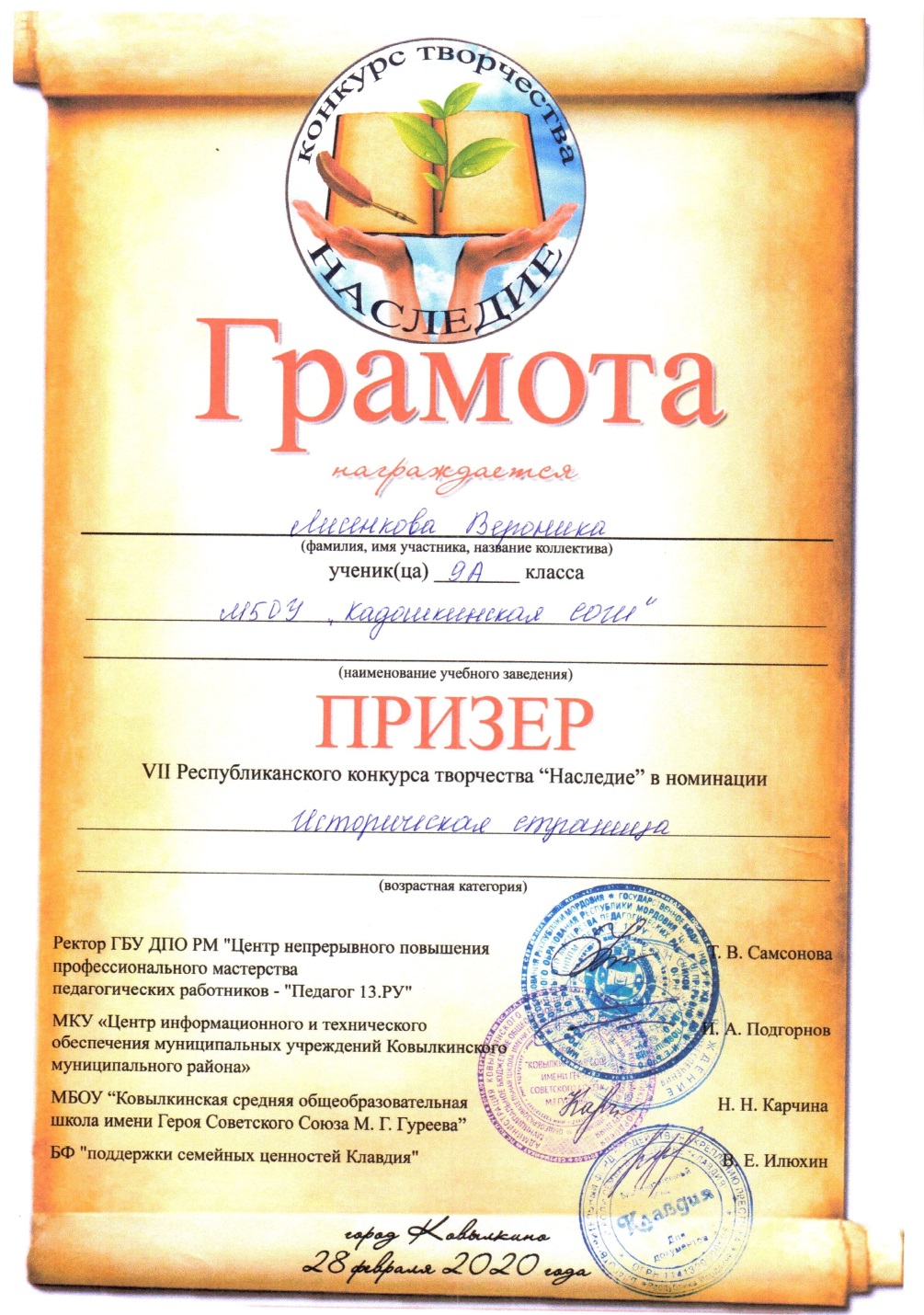 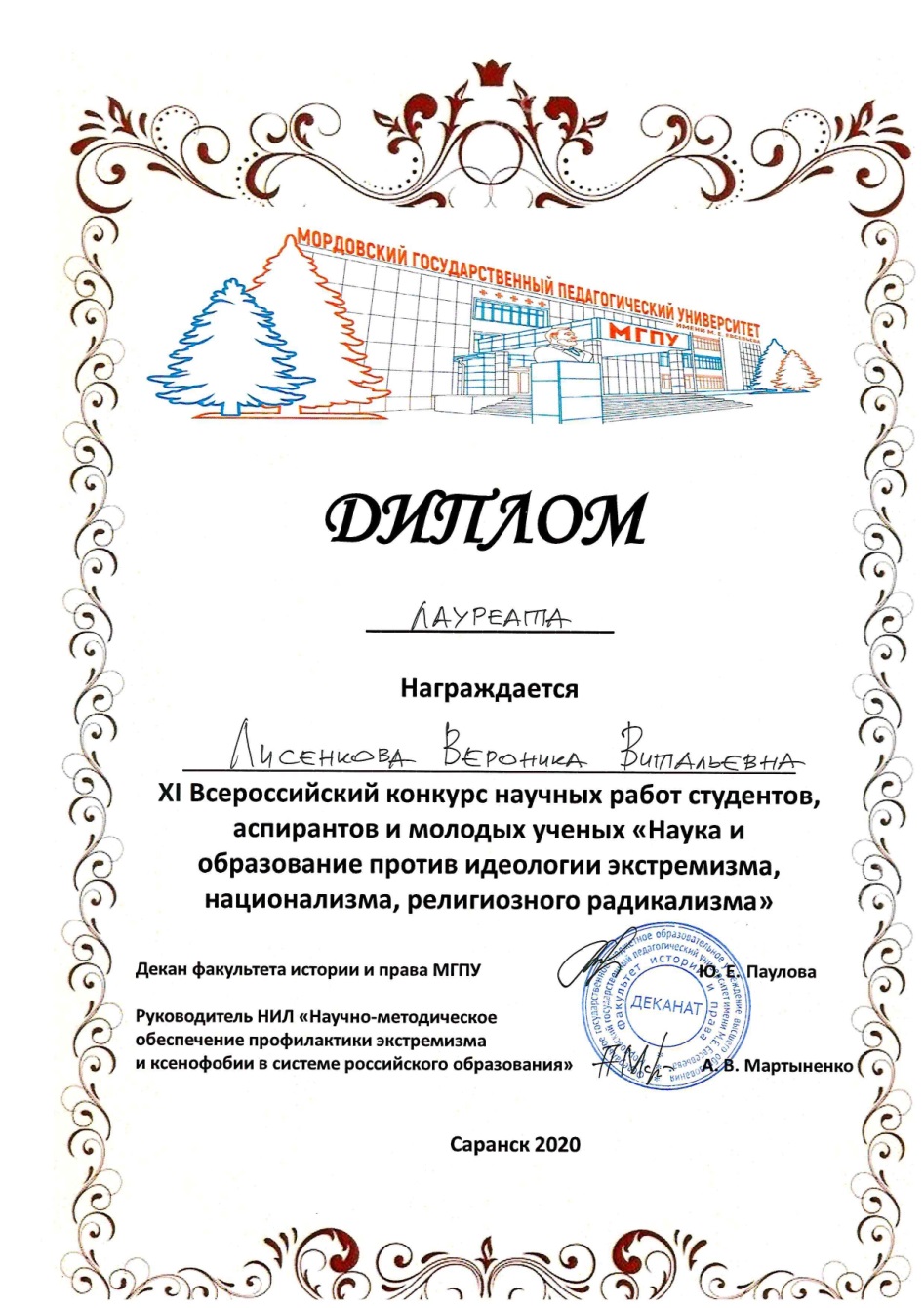 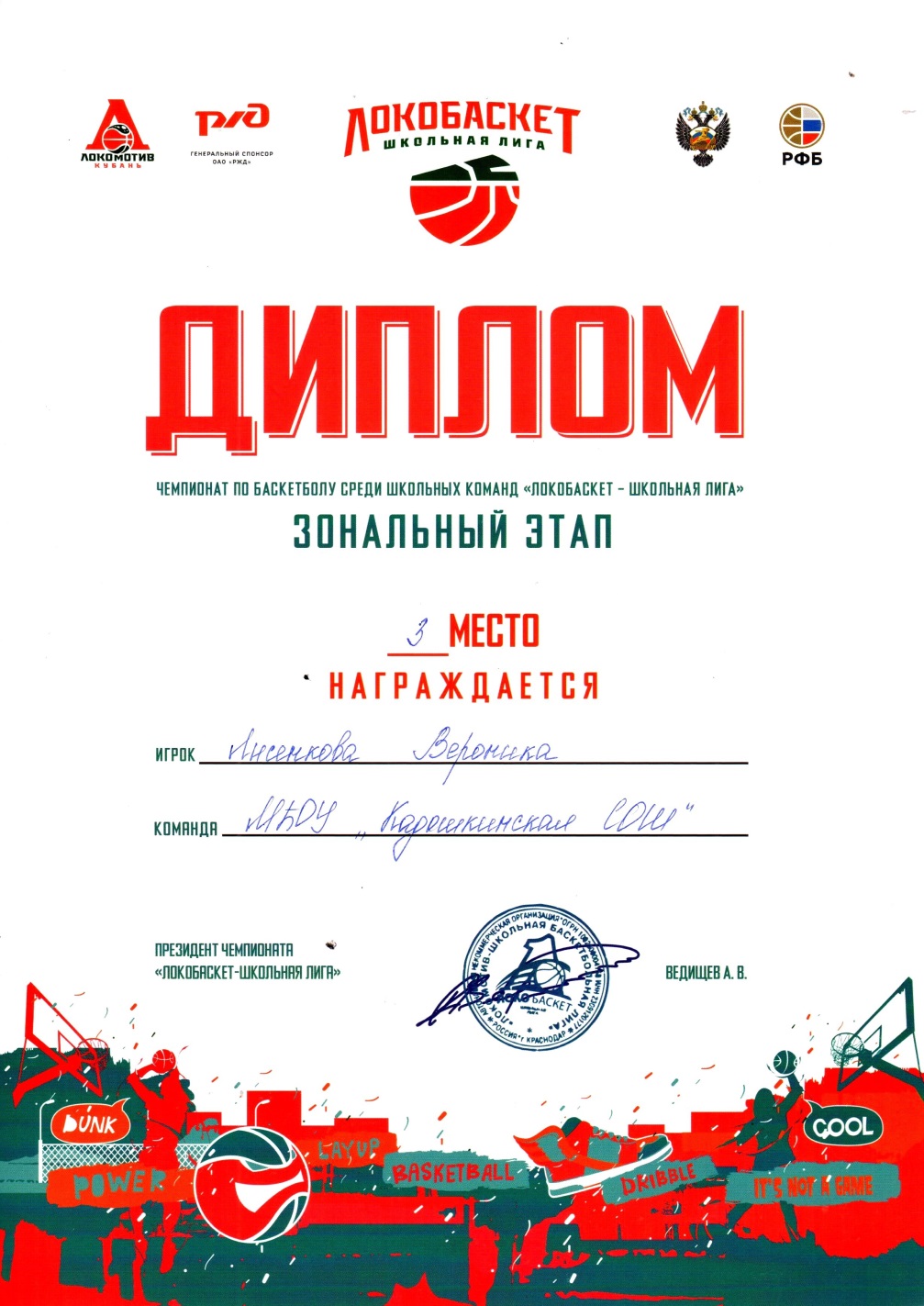 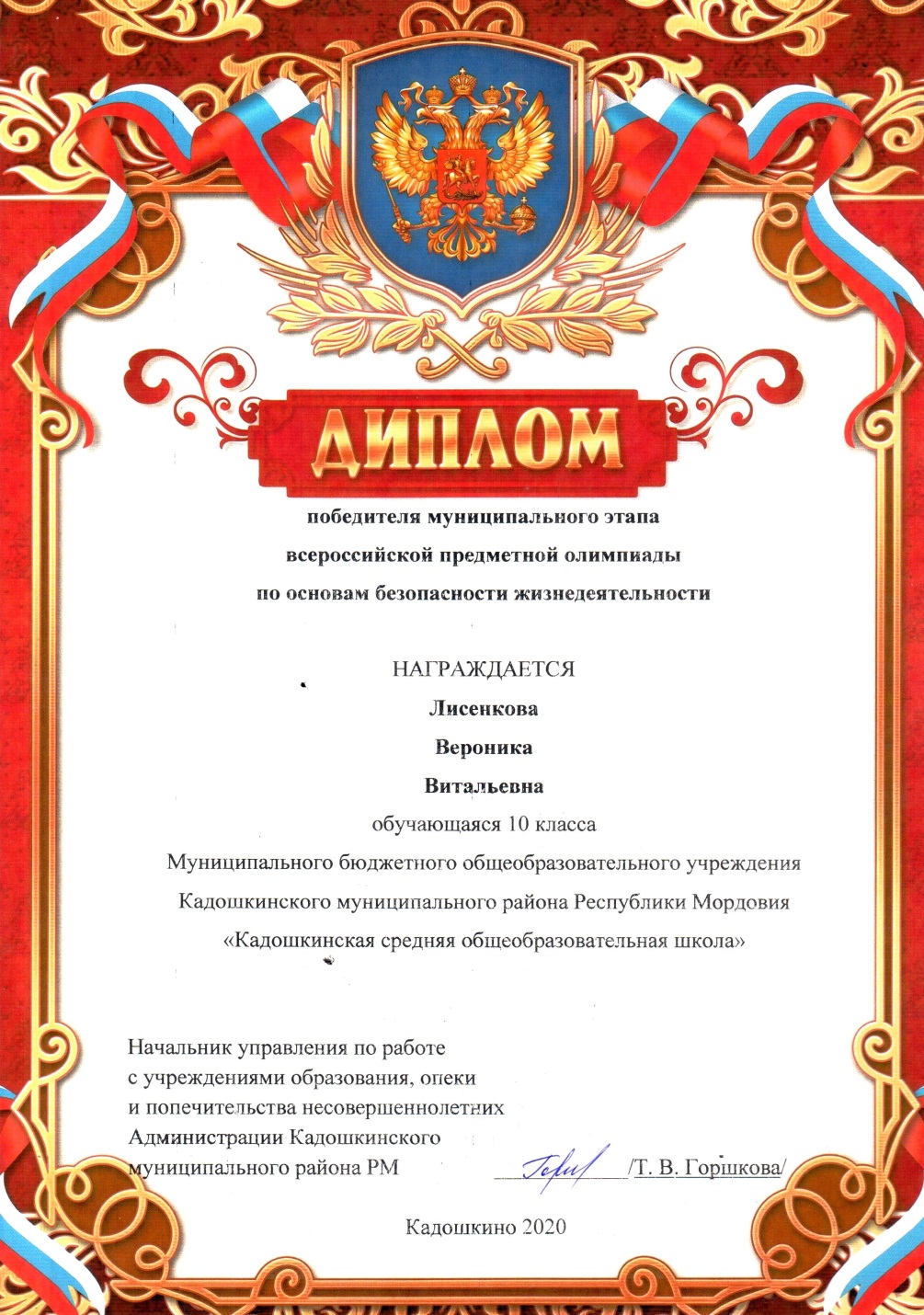 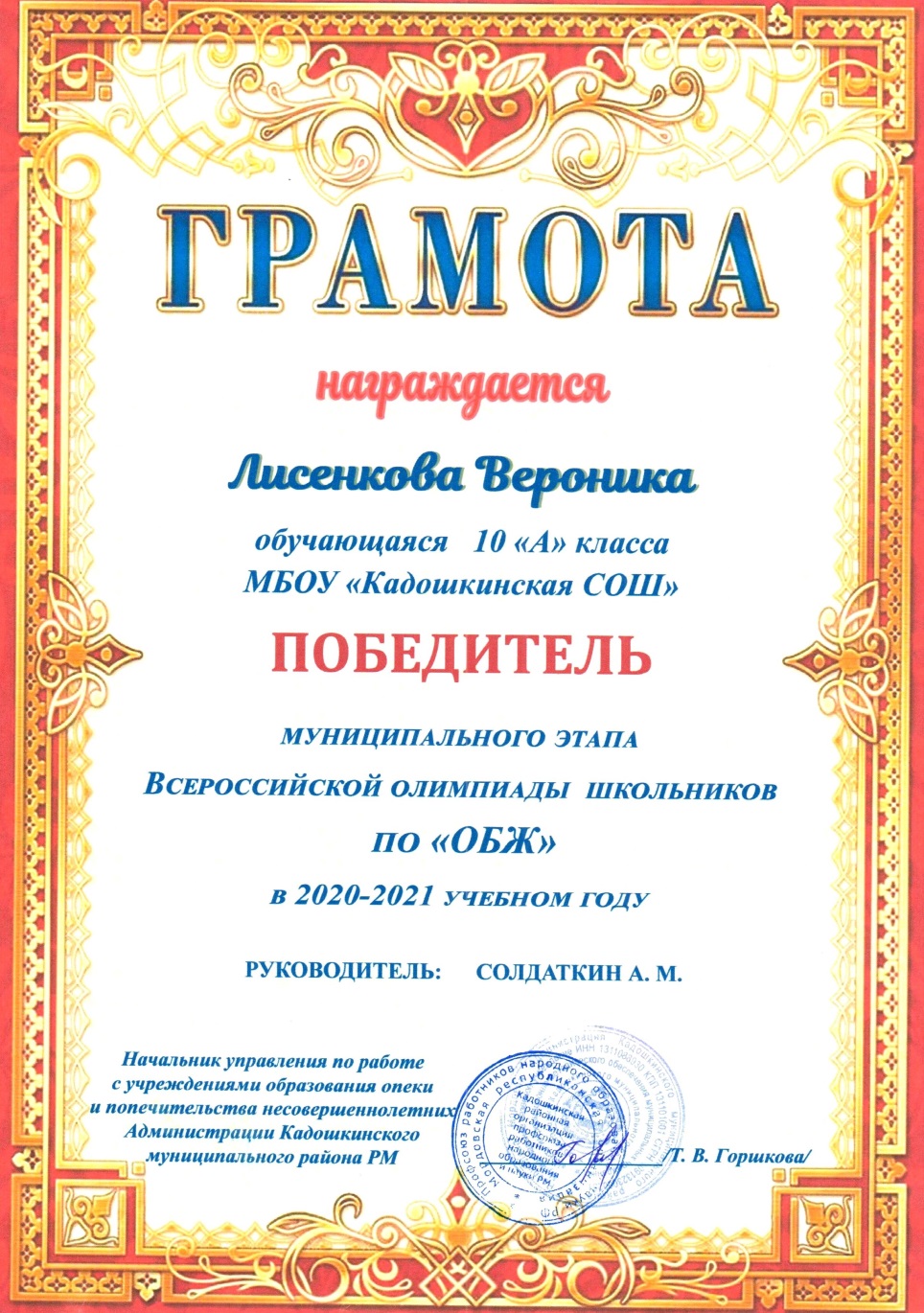 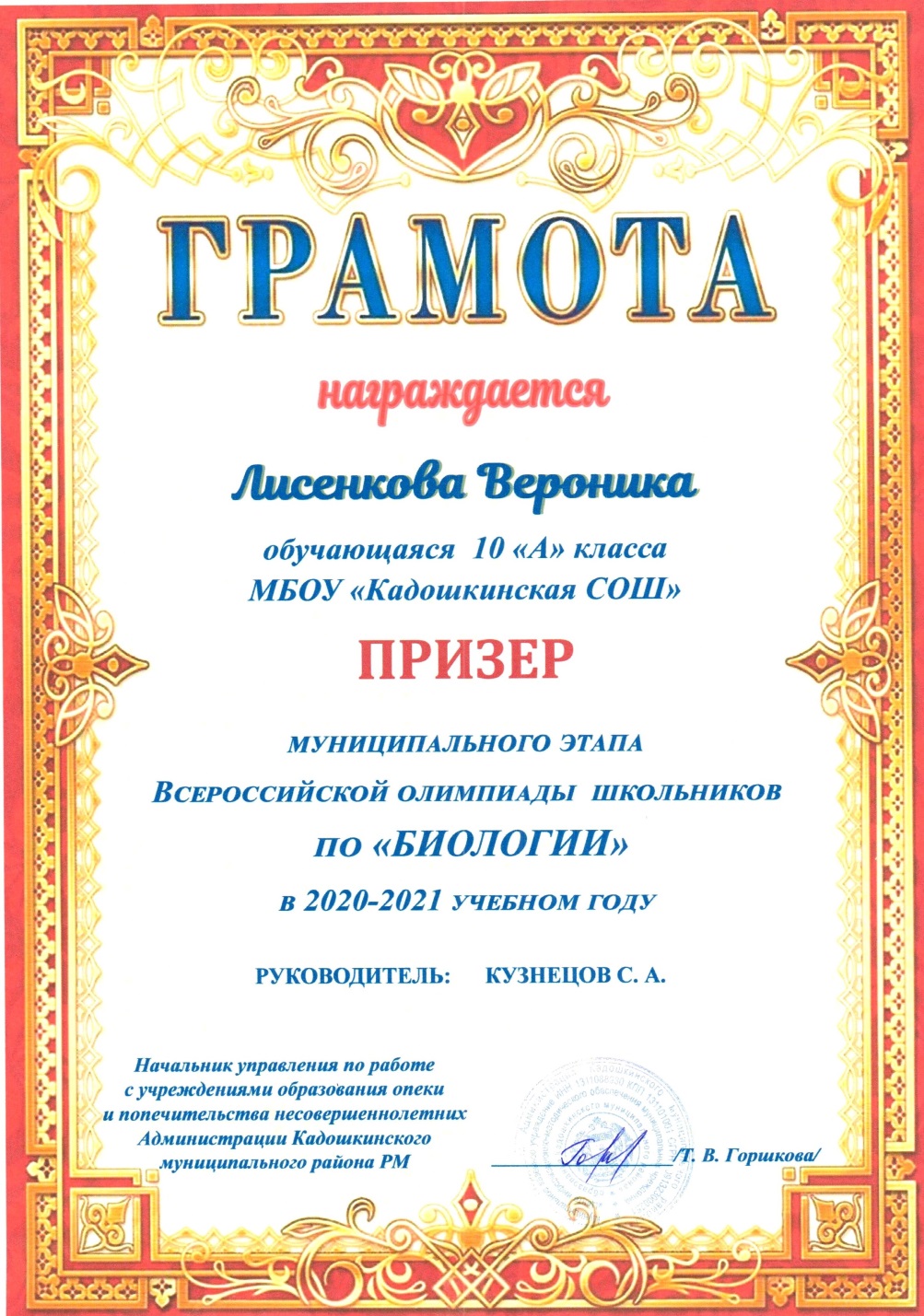 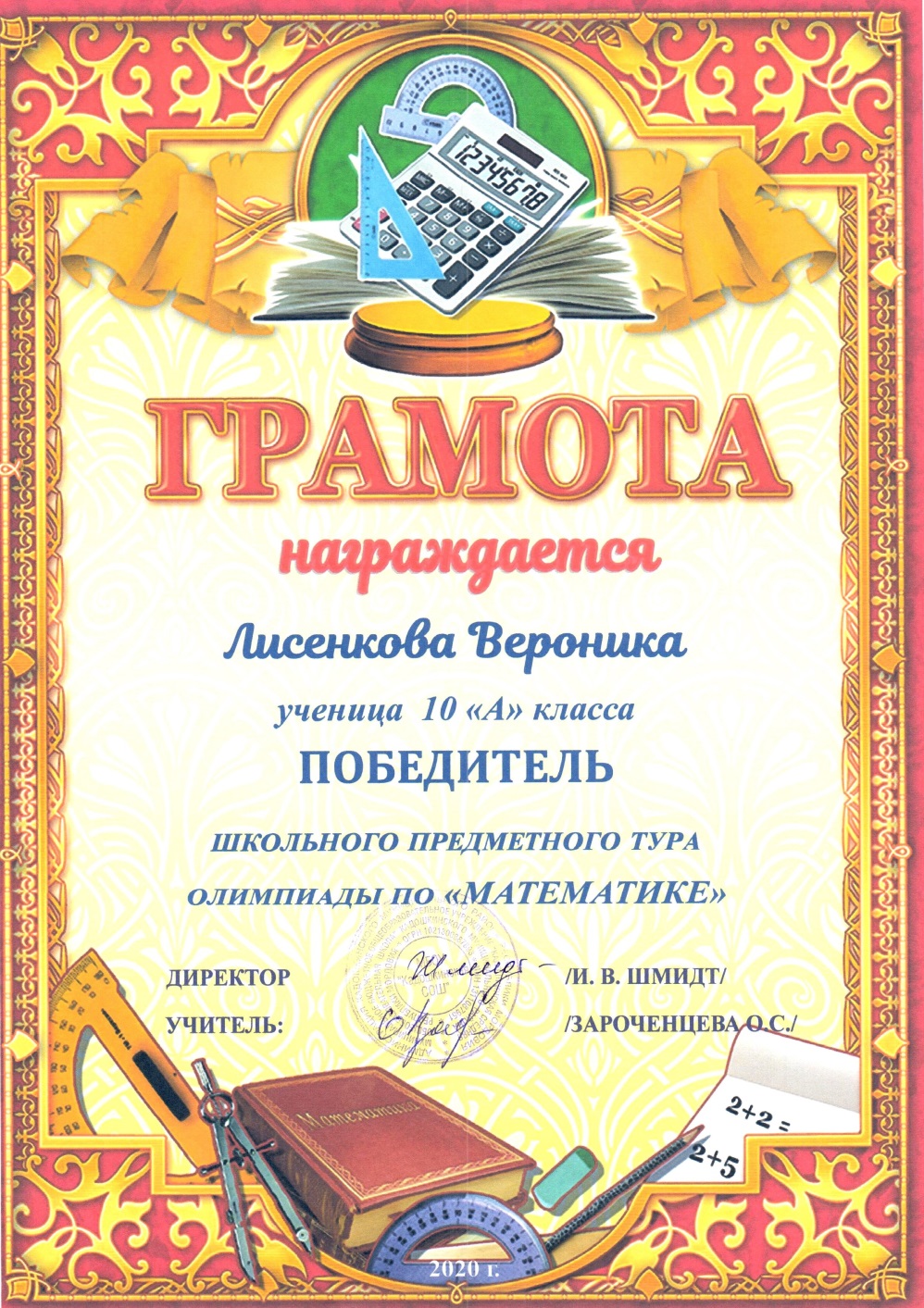 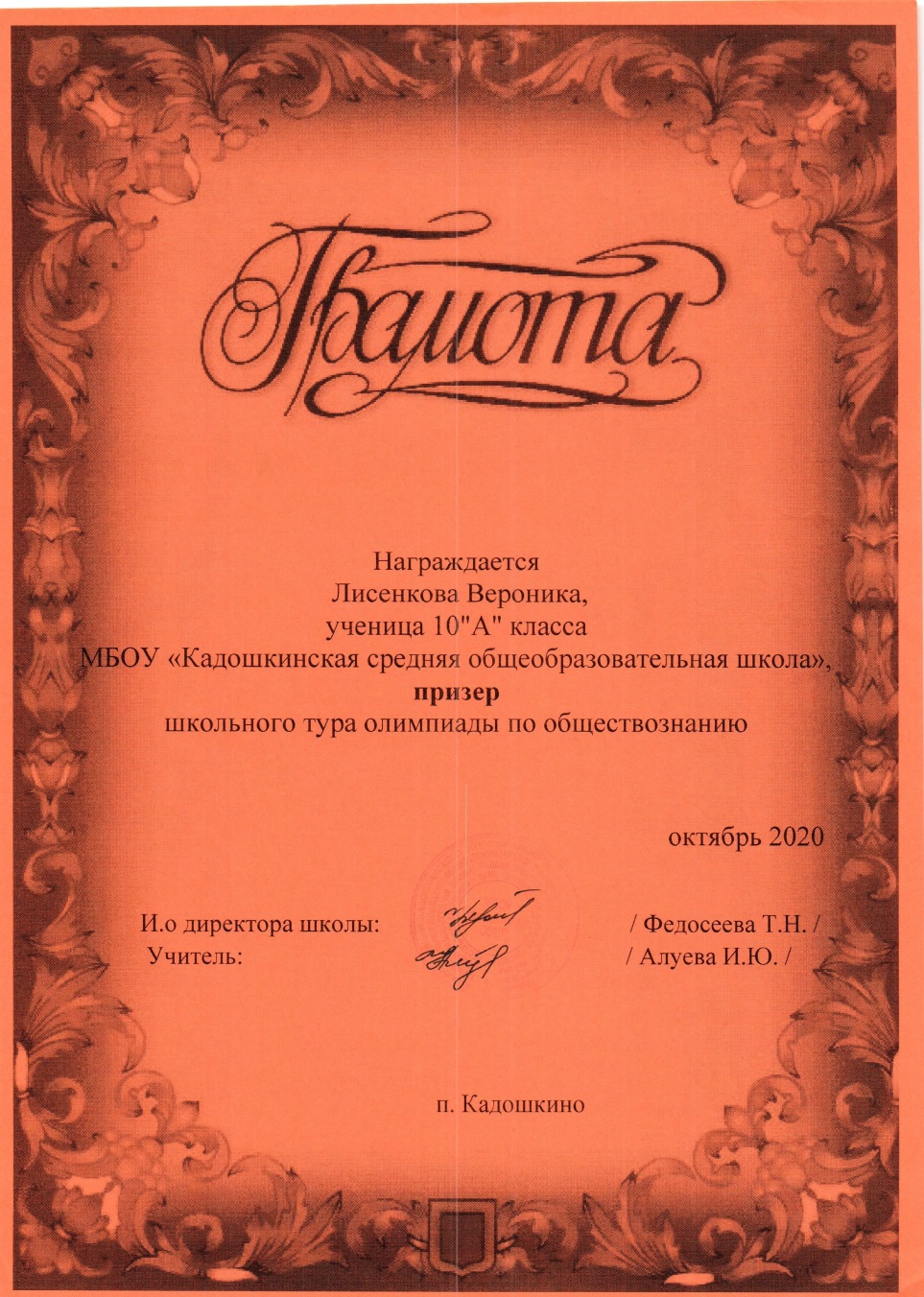 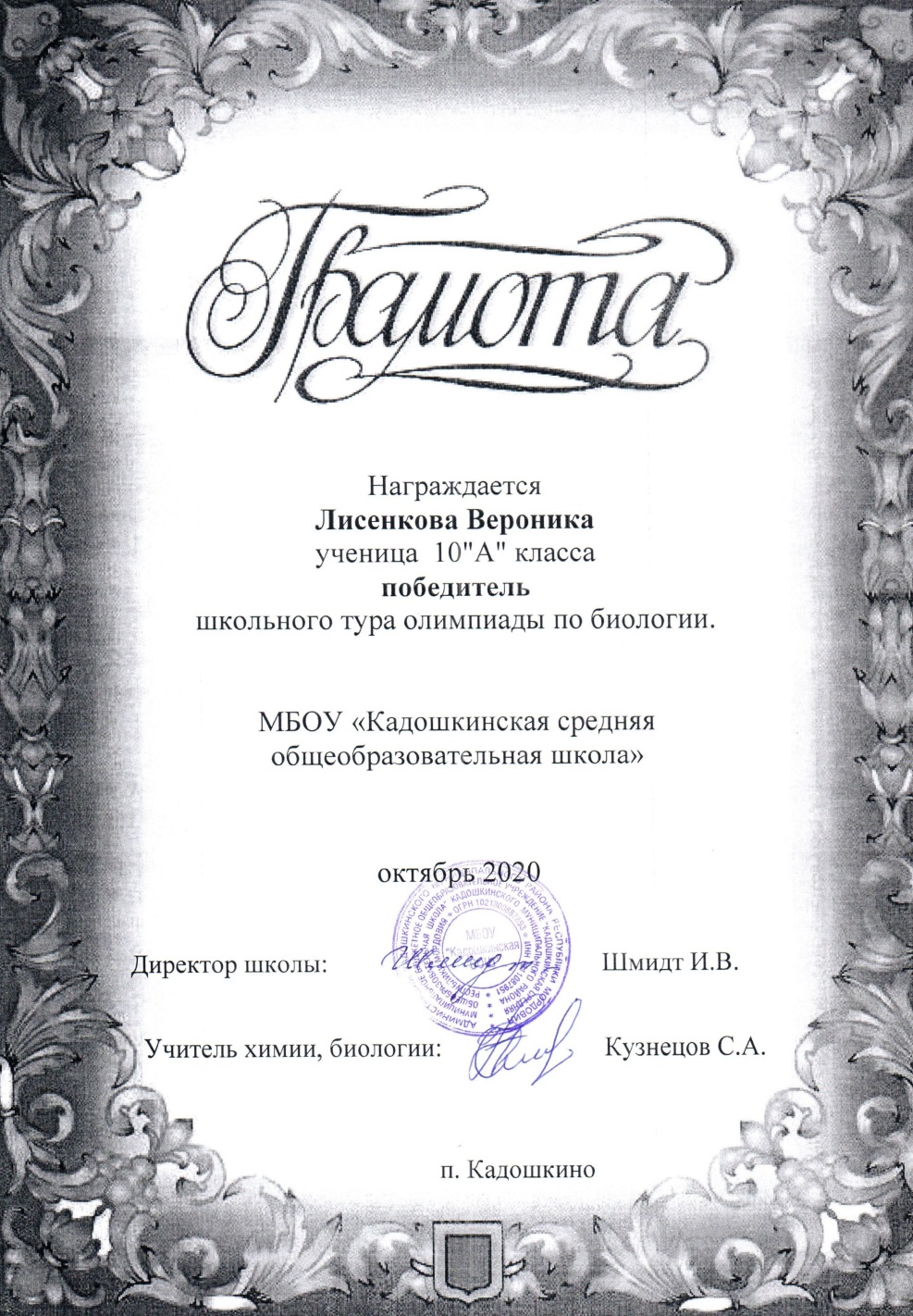 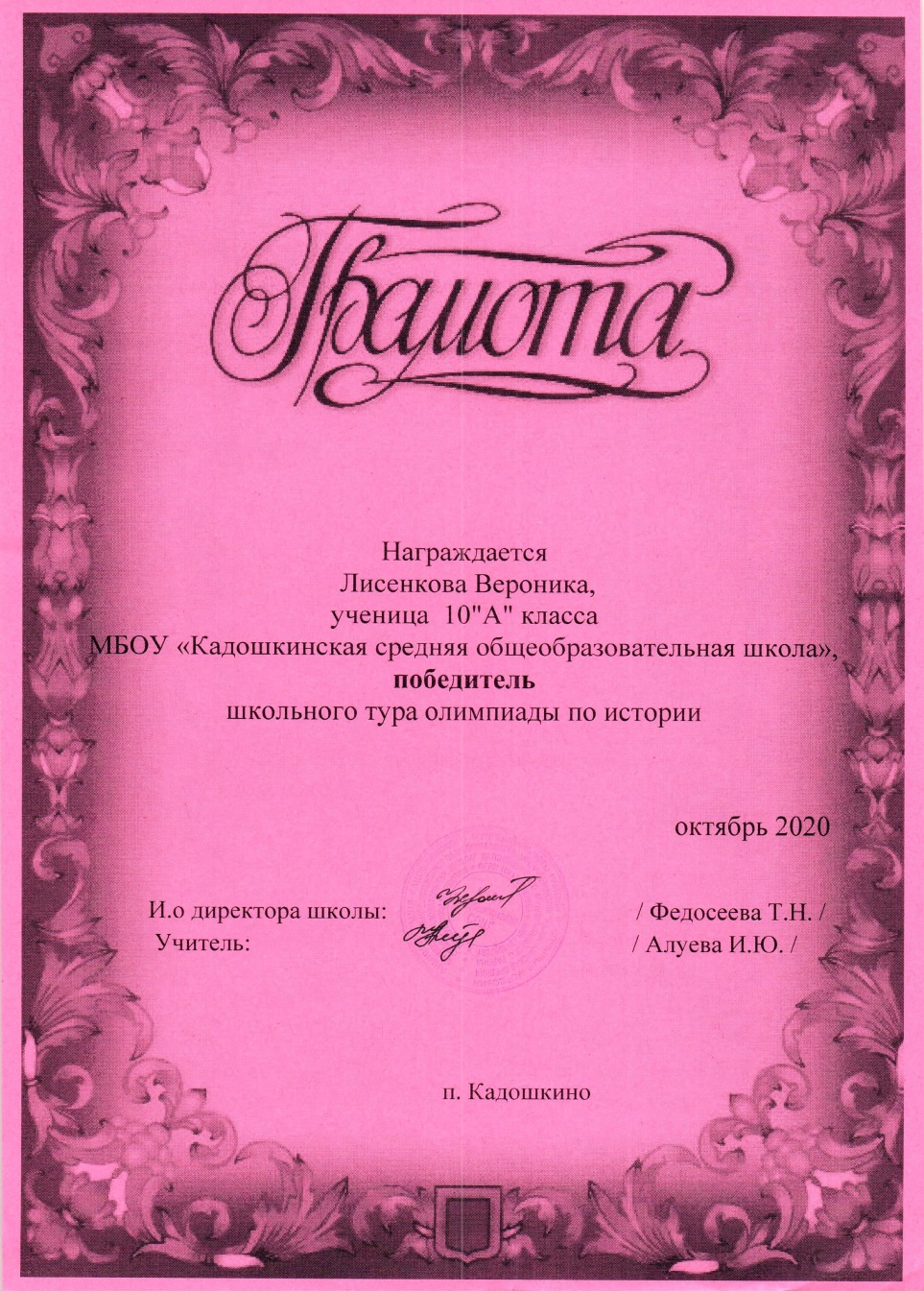 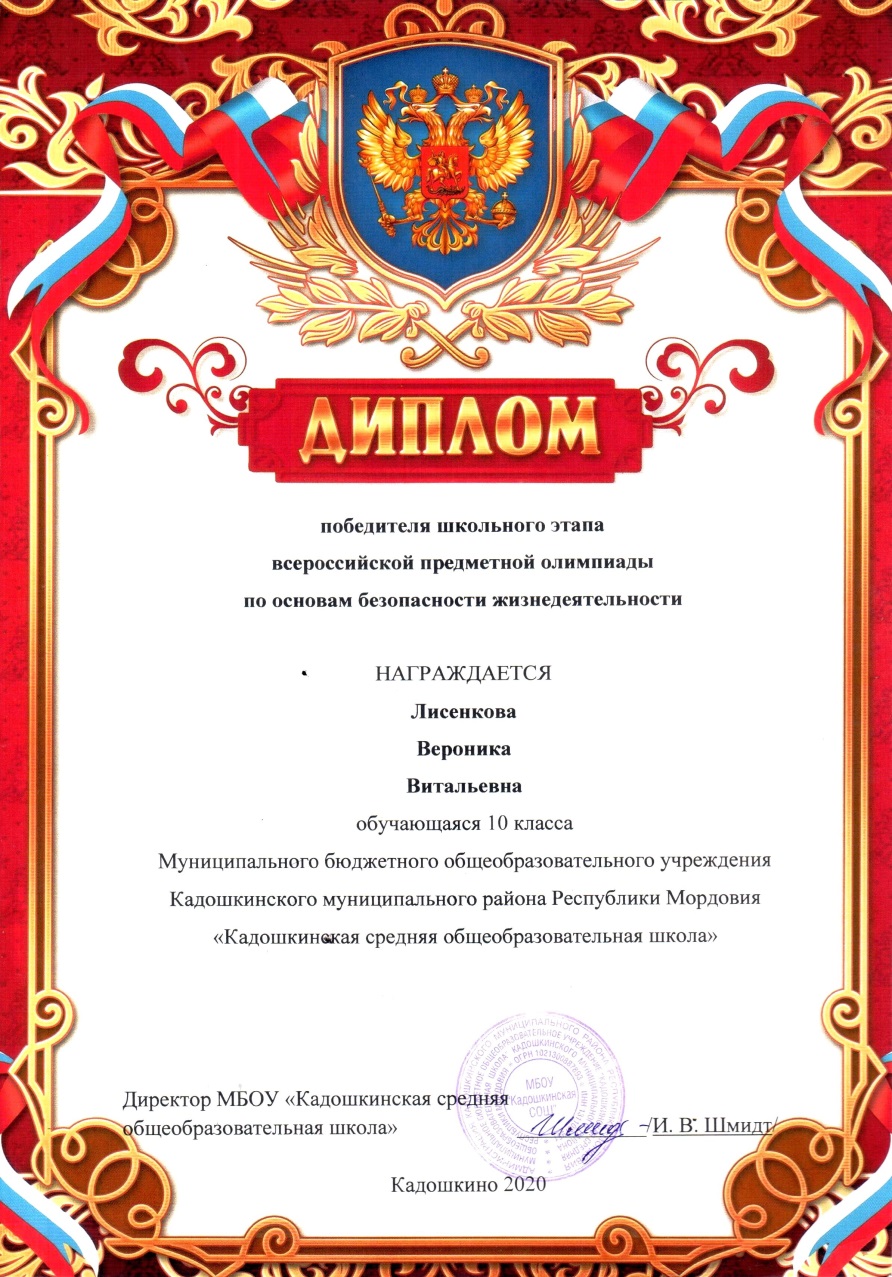 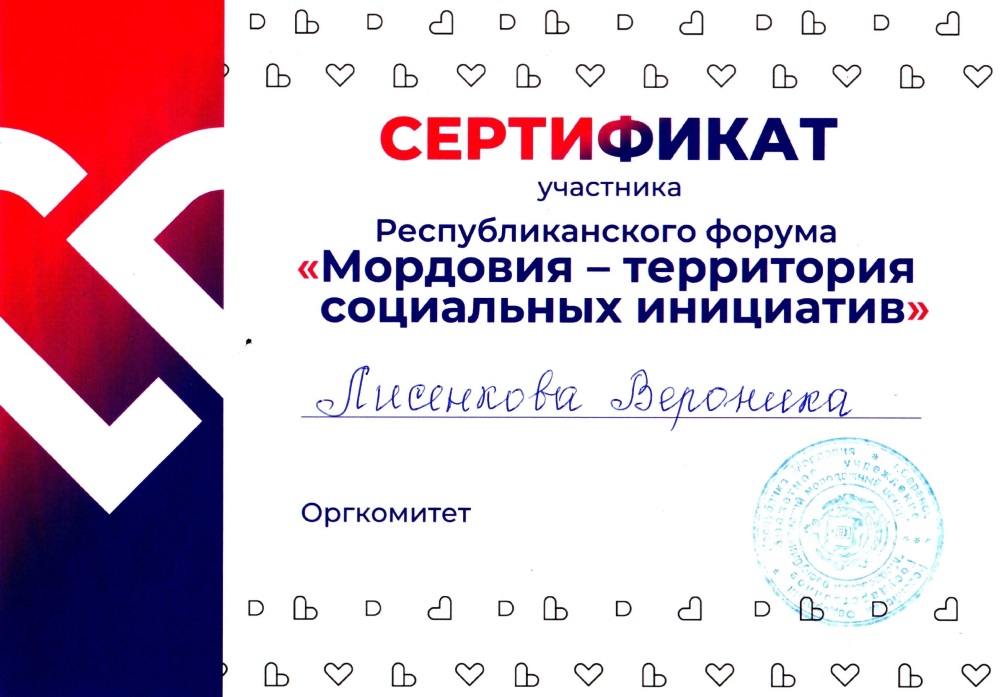 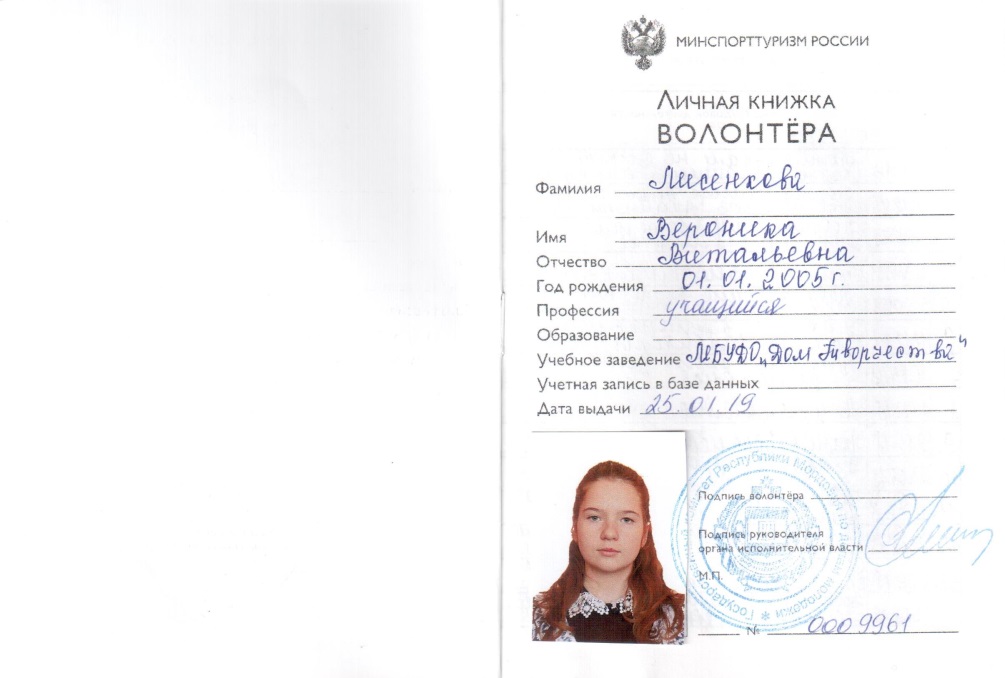 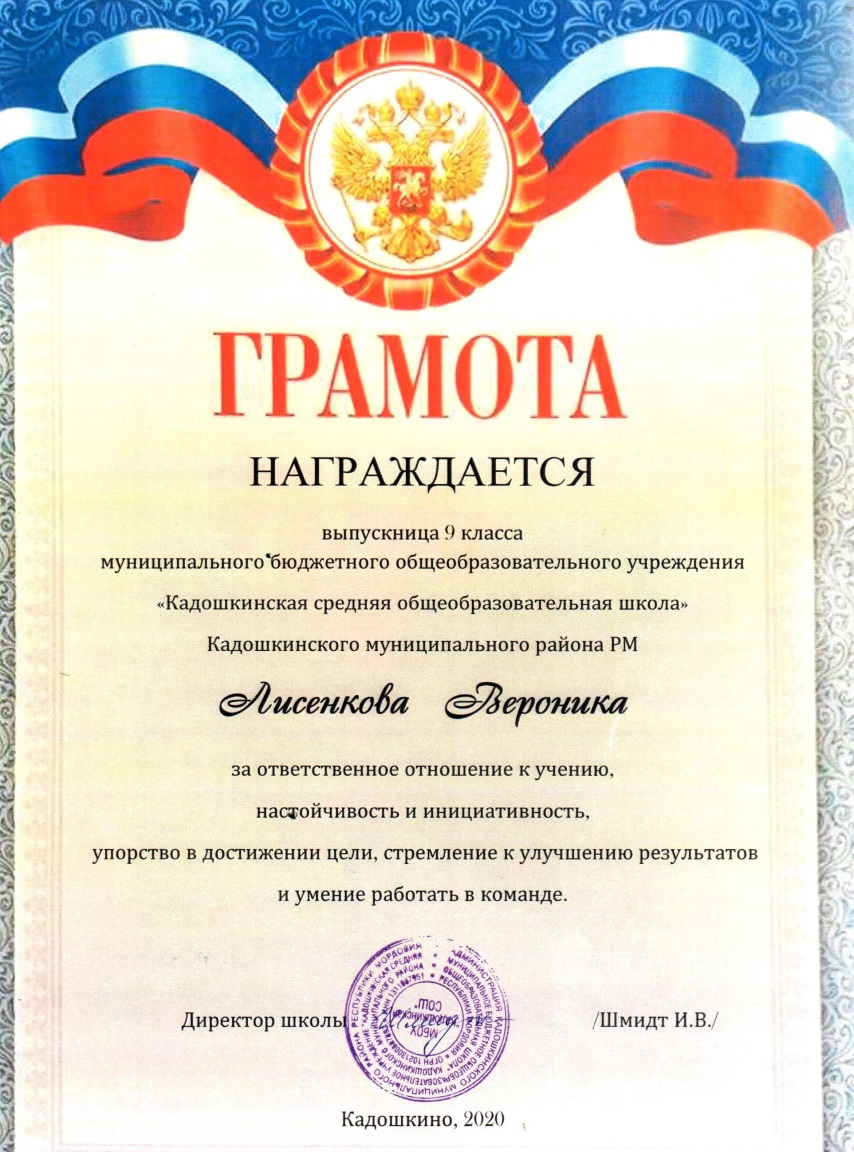 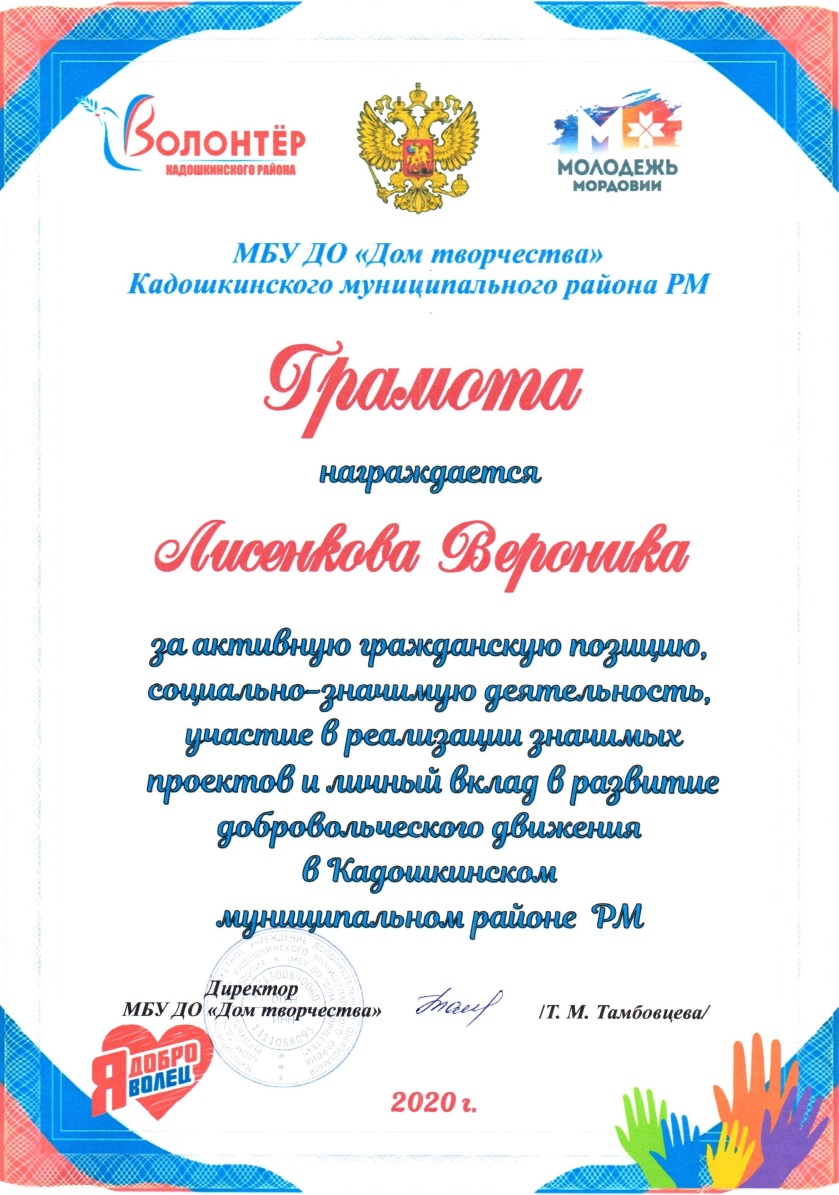 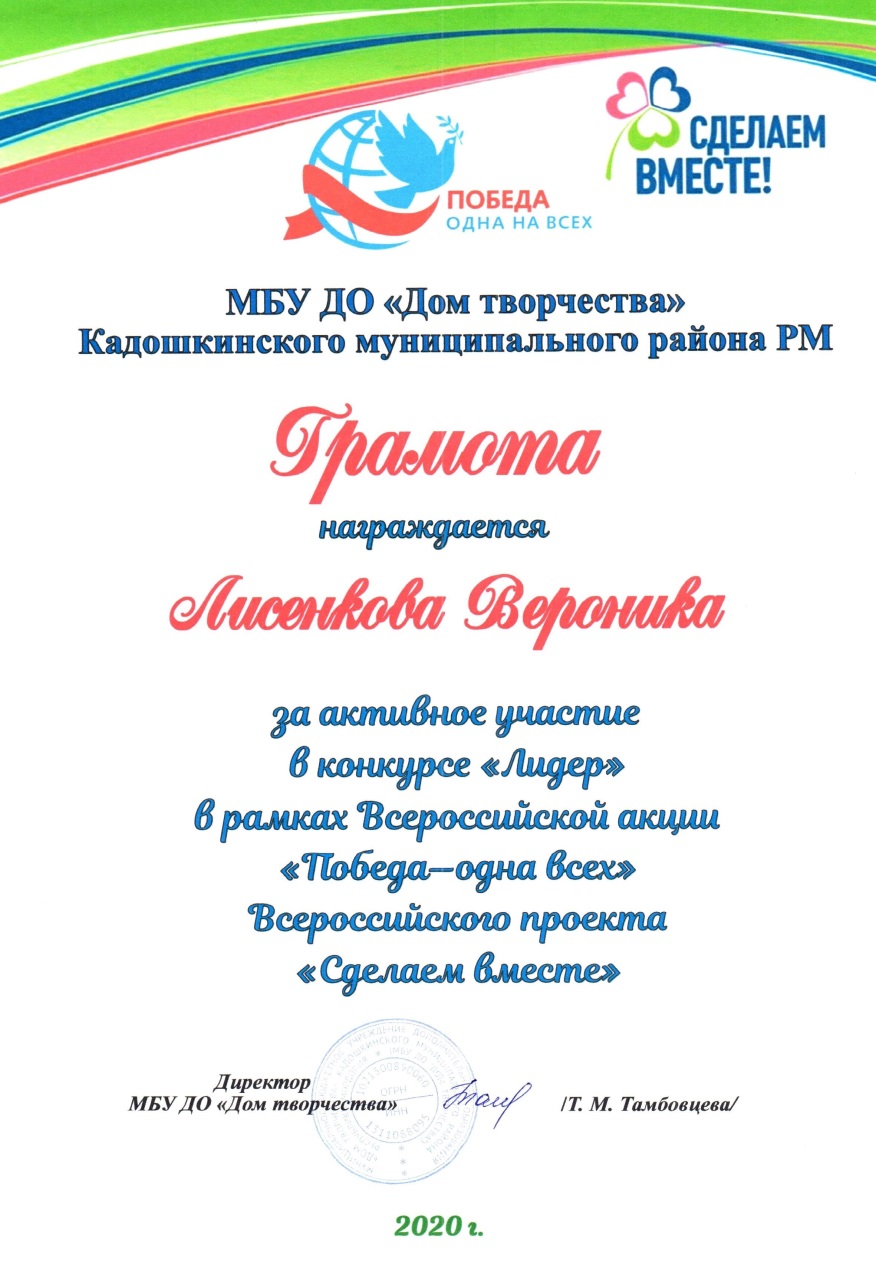 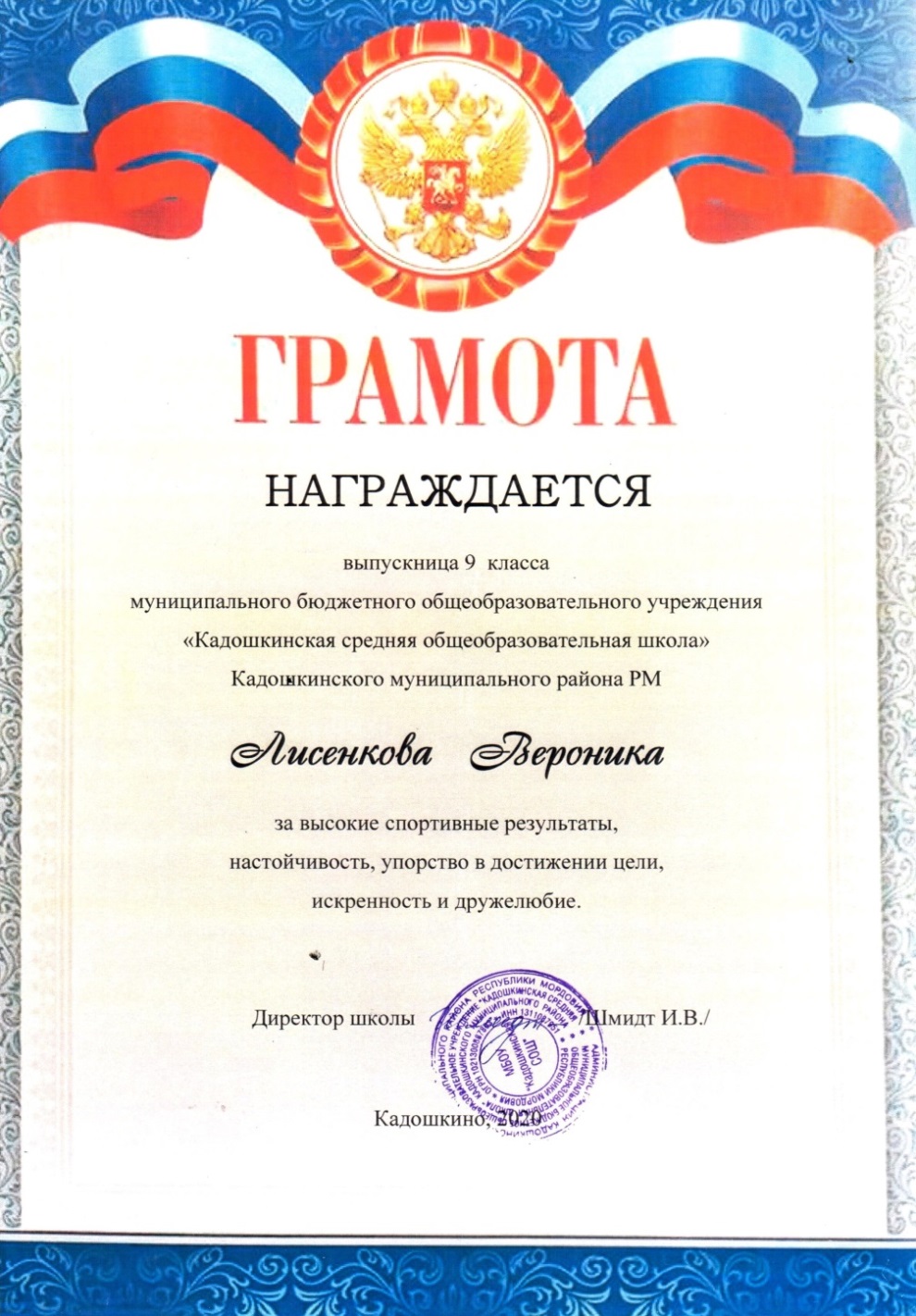 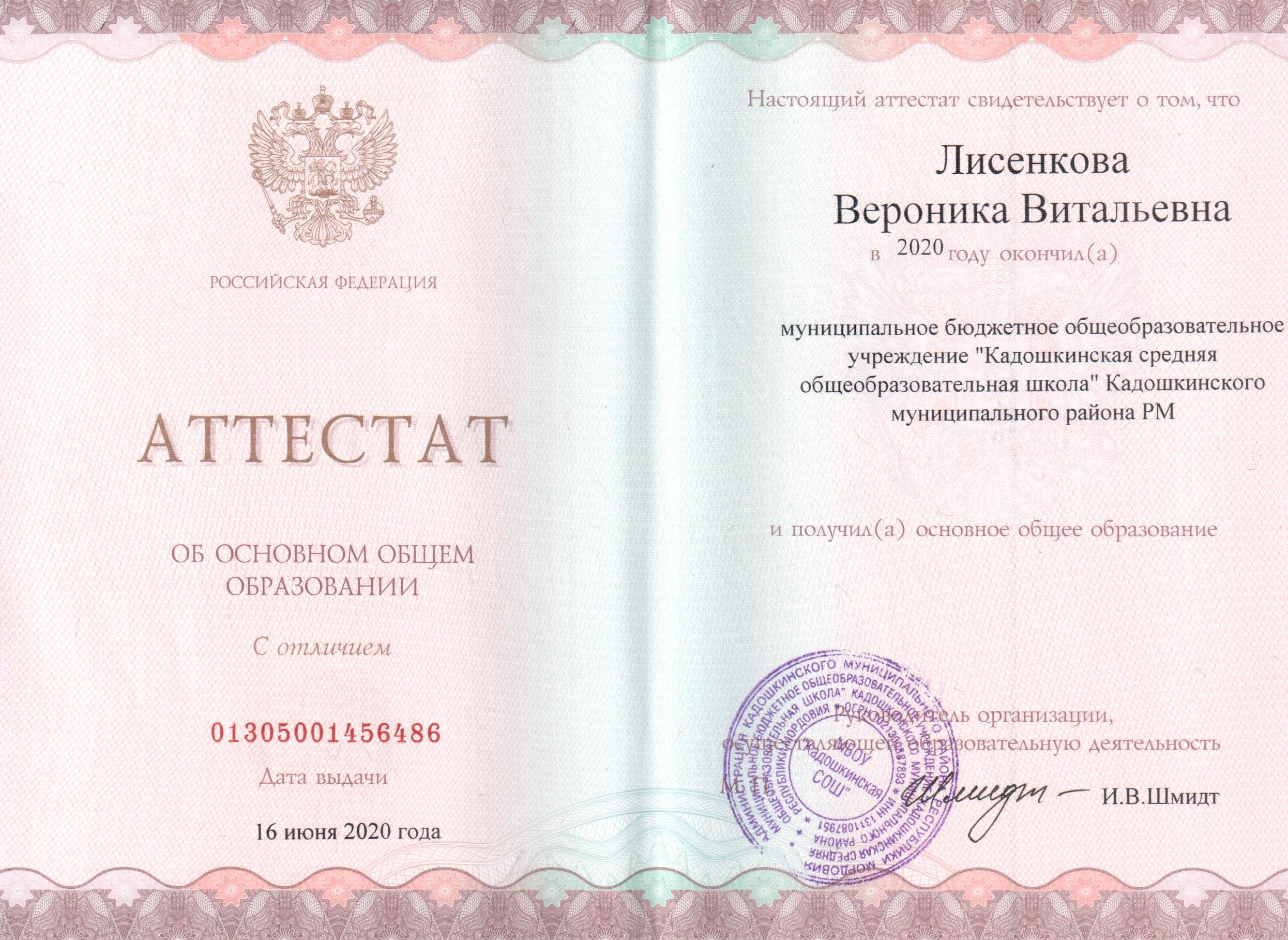 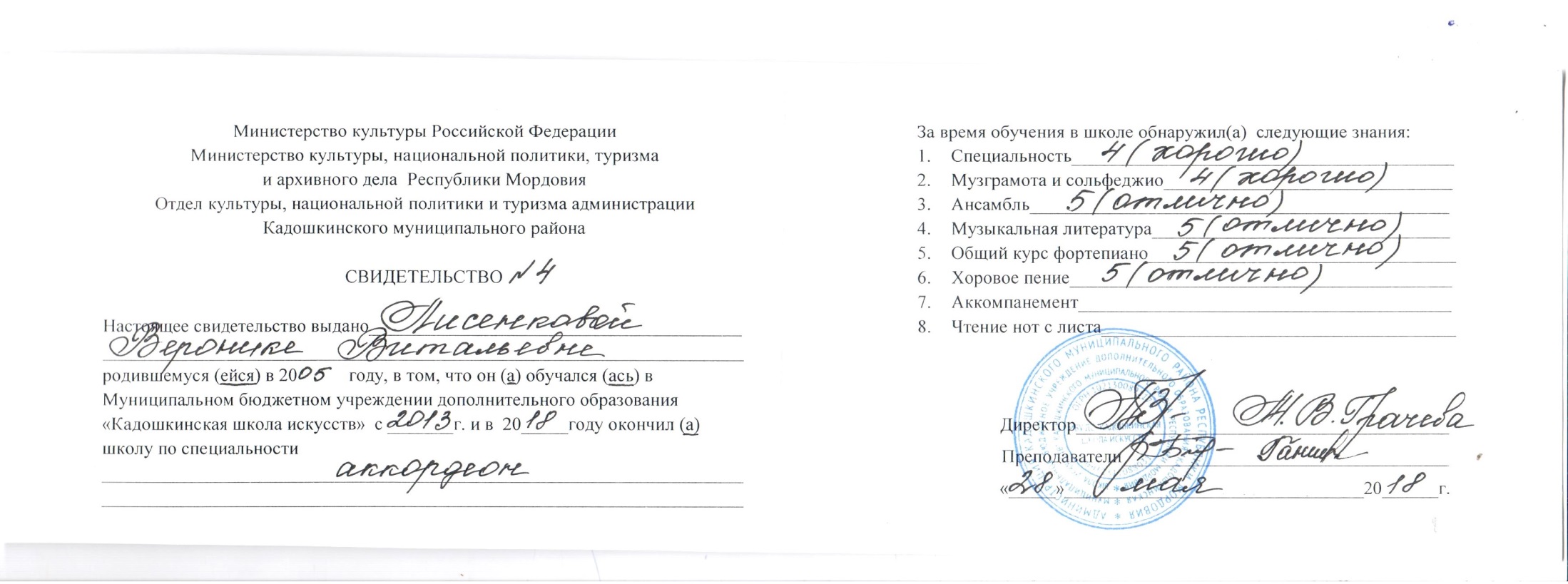 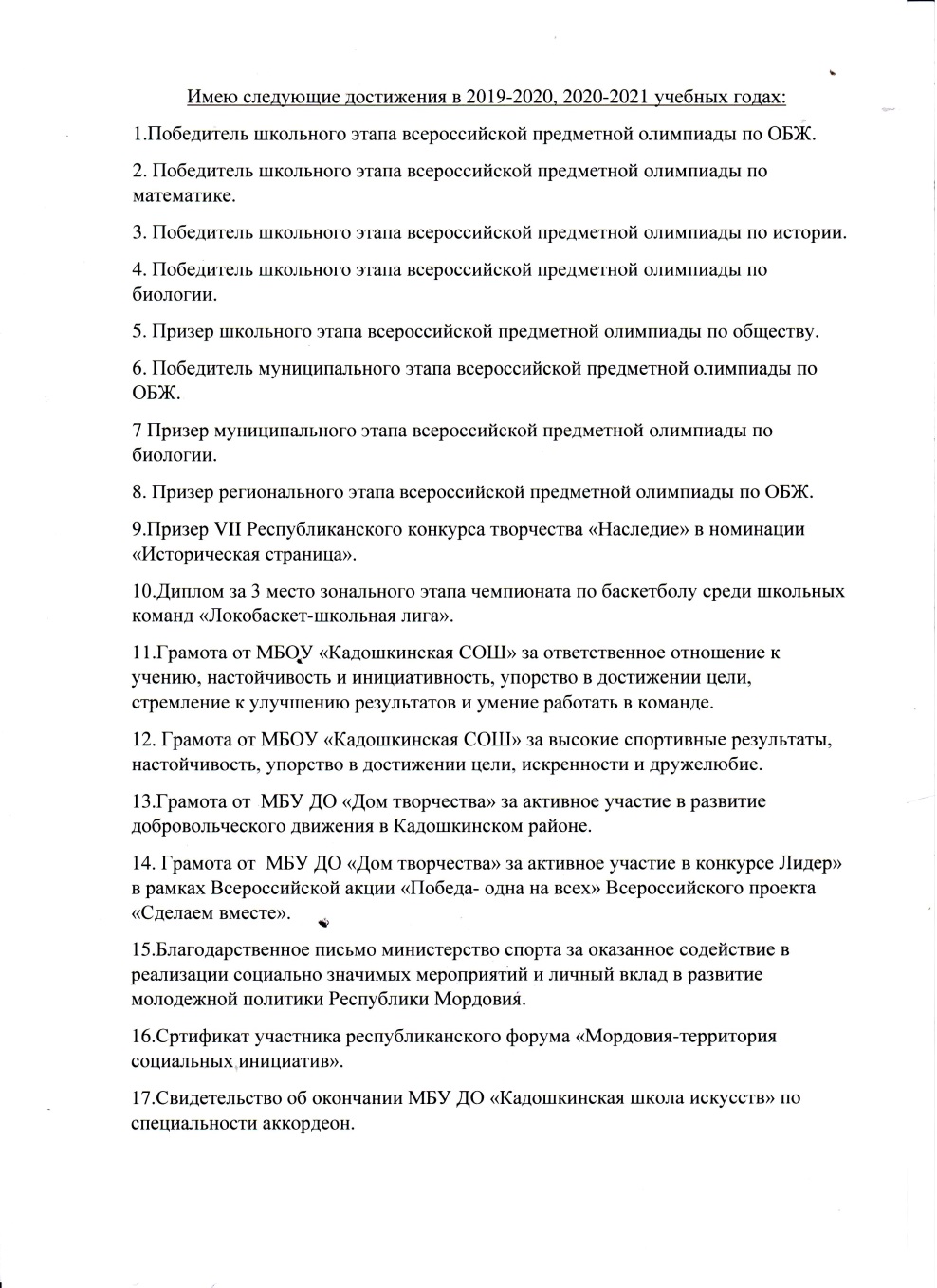 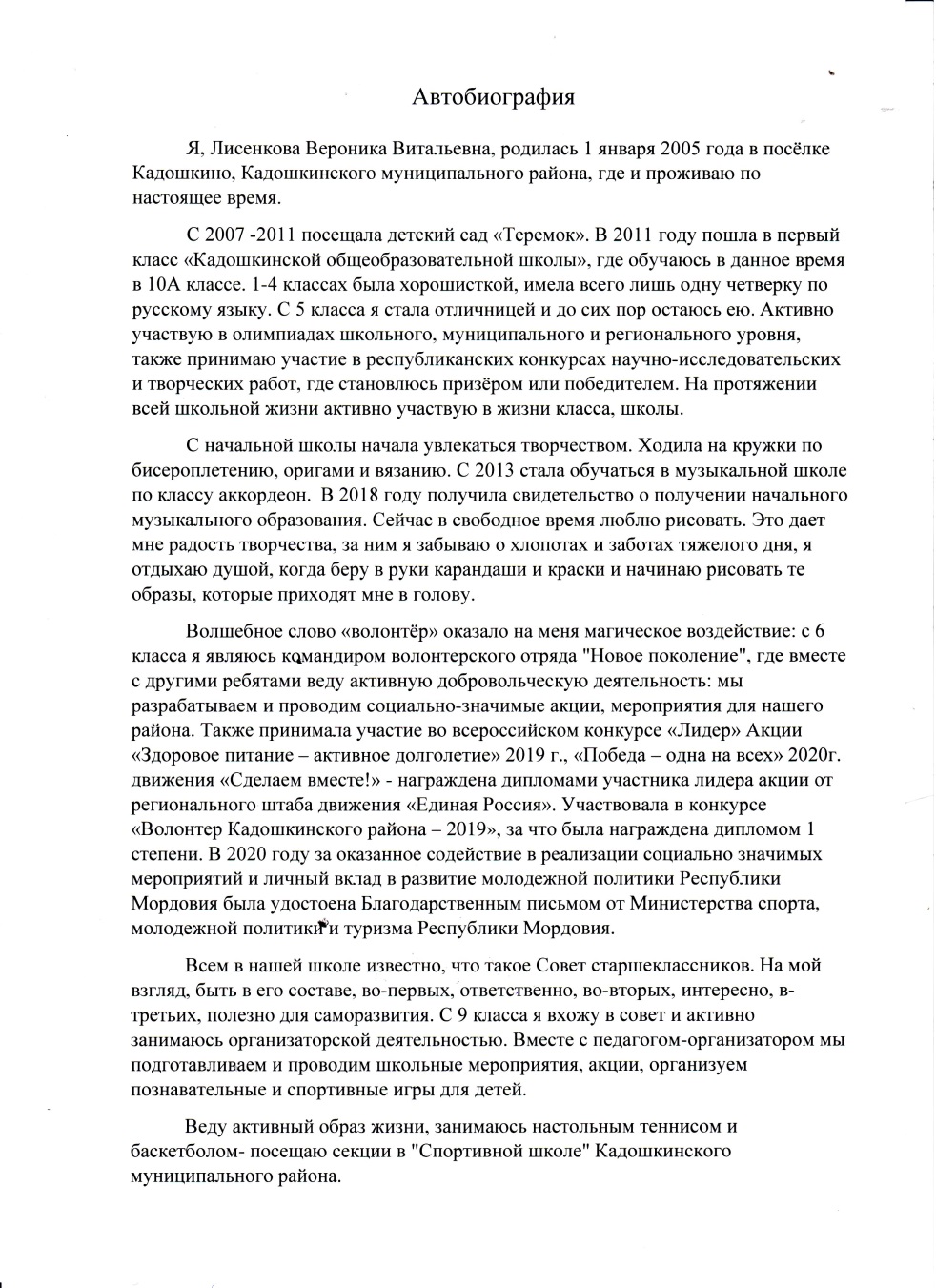 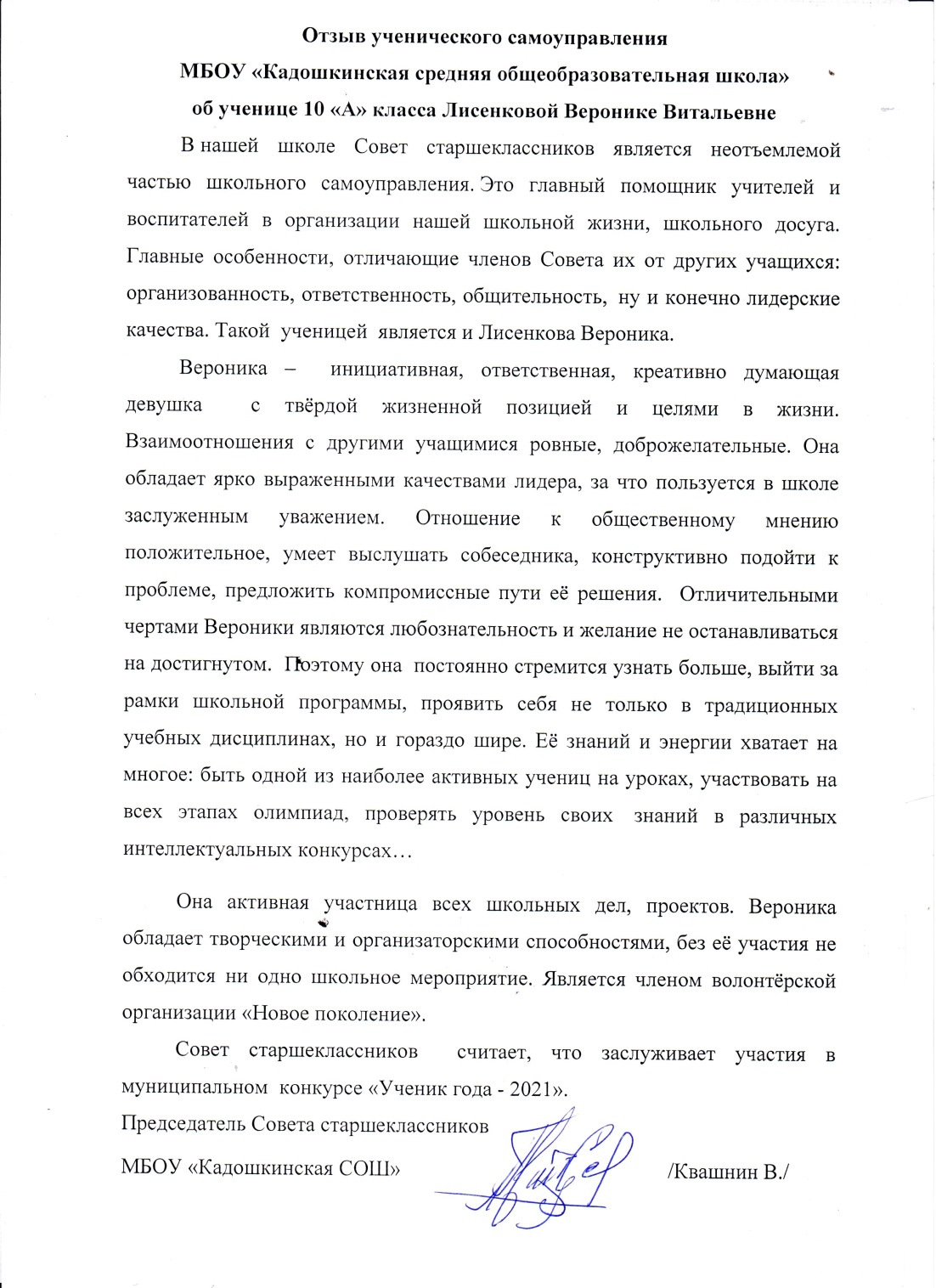 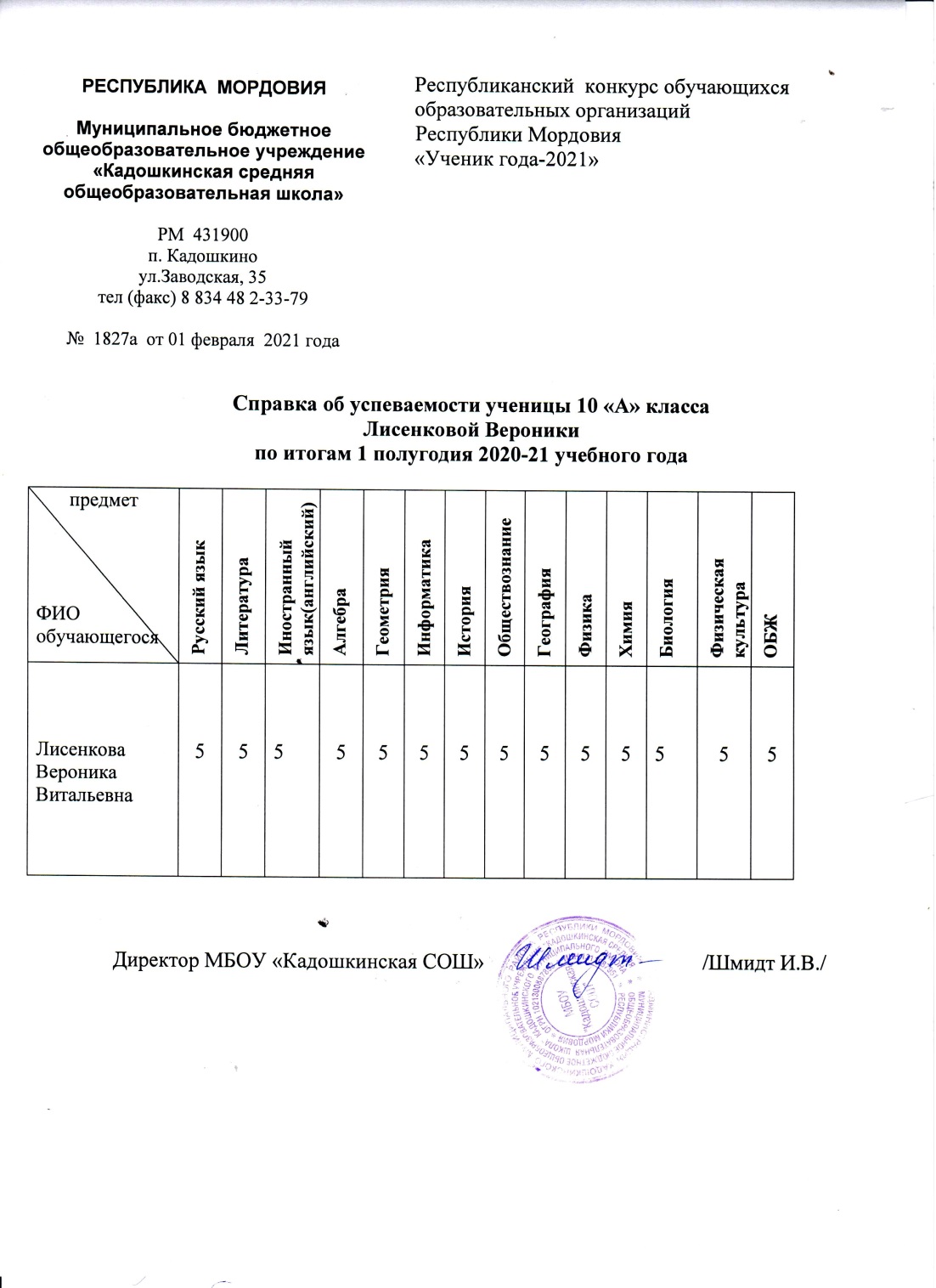 Ссылка на творческую презентацию участника конкурса:

https://www.youtube.com/watch?v=y0cIr7f4XjU
Ссылка на конкурс-инфографика:

https://youtu.be/JxUUaqHtPmE
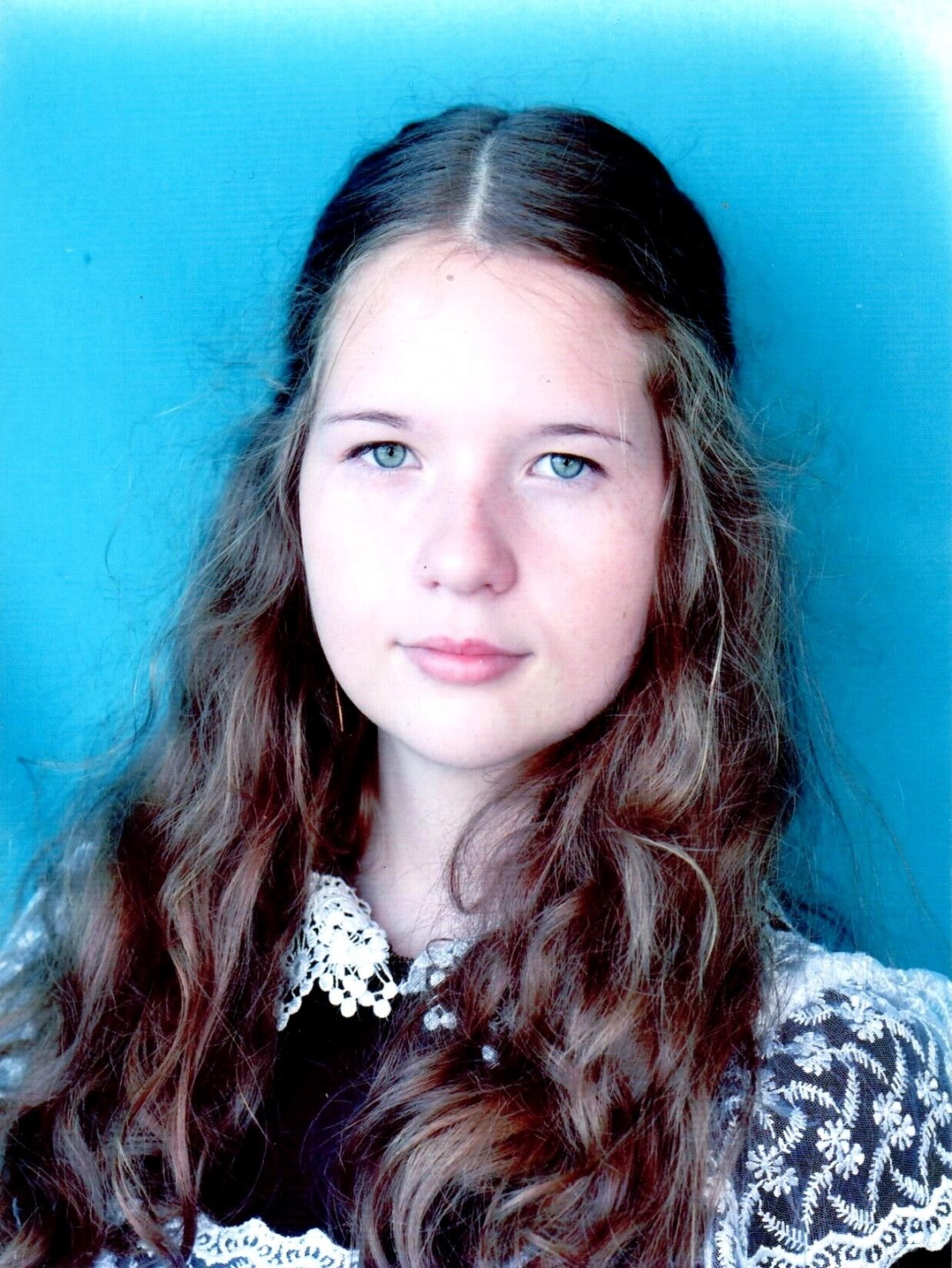 СПАСИБО ЗА ВНИМАНИЕ !